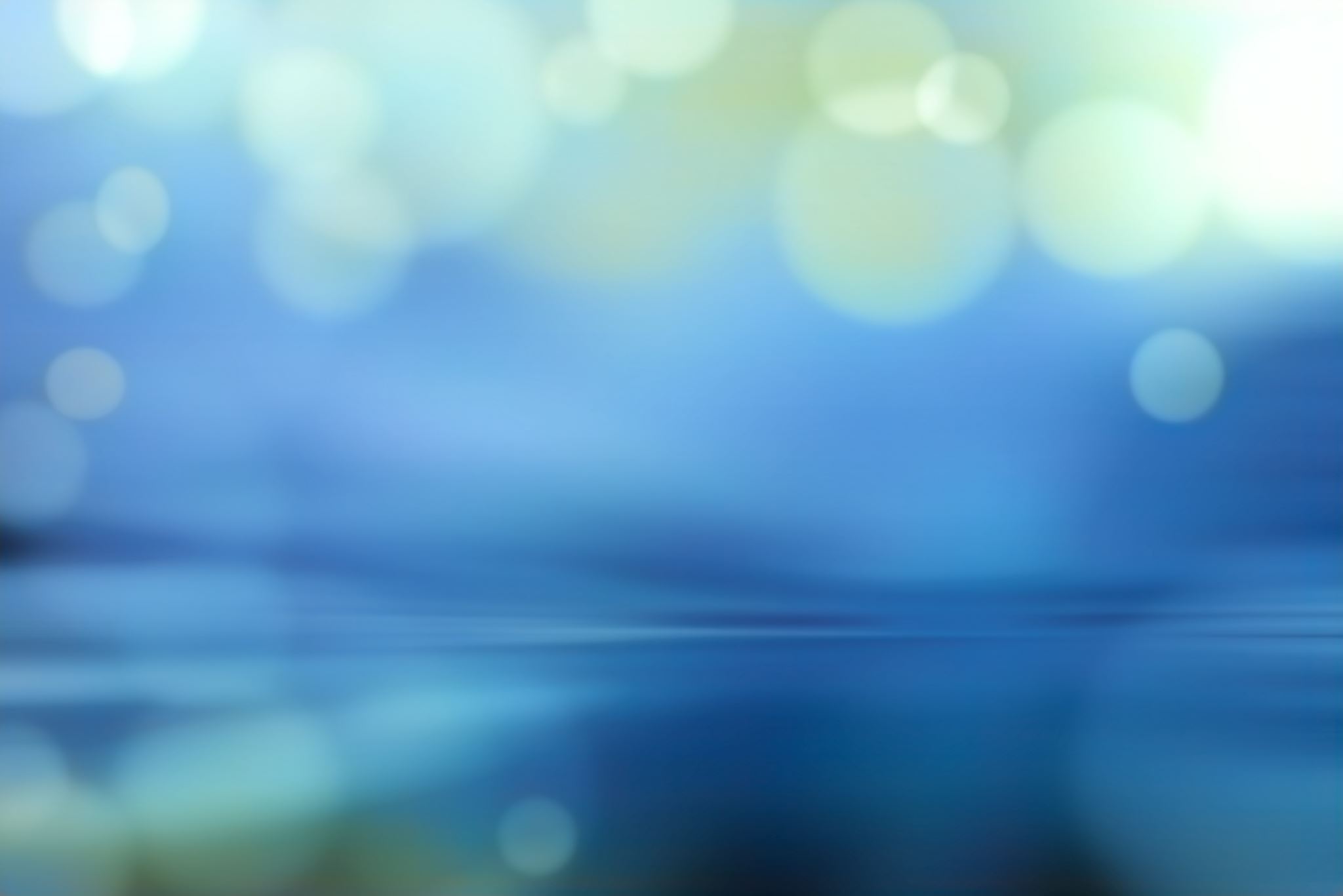 CRIMES CONTRA A DIGNIDADE SEXUAL
Artigos 213 à 234A
DOS CRIMES CONTRA A LIBERDADE SEXUAL artigos 213 à 216A
Estupro 

Art. 213.  Constranger alguém, mediante violência ou grave ameaça, a ter conjunção carnal ou a praticar ou permitir que com ele se pratique outro ato libidinoso: 

Pena - reclusão, de 6 (seis) a 10 (dez) anos. 

§ 1o  Se da conduta resulta lesão corporal de natureza grave ou se a vítima é menor de 18 (dezoito) ou maior de 14 (catorze) anos: 

Pena - reclusão, de 8 (oito) a 12 (doze) anos. 

§ 2o  Se da conduta resulta morte: 

Pena - reclusão, de 12 (doze) a 30 (trinta) anos.
11/16/2021
2
Estupro
Espécie de constrangimento ilegal
Prática de ato sexual, cópula vagínica ou outro ato libidinoso
Não há necessidade de contato físico (contemplação lasciva)
Antes da Lei 12.015, havia a separação entre conjunção carnal e de outro ato diverso
Não houve abolition criminis do artigo 214, pois o ato libidinoso está inserido no artigo 215
Não há presunção de violência mais, mas de tipo autônomo (estupro de vulnerável- artigo 217A)
Concurso formal (se for praticado em momentos diversos), informativo 613 do STF
Tipo misto alternativo, a lei descreve mais de uma forma de ação, mas há apenas um crime (informativo 543, STJ)
O consentimento é excludente de tipicidade, pois é elemento do tipo;
11/16/2021
3
ESTUPRO QUALIFICADO
Lesão corporal grave ou se a vítima é menor de 18 ou maior de 14 anos (reclusão de 8 à 12 anos)
Menor de 14- Estupro de Vulnerável (artigo 217A)
Se resulta morte (reclusão de 12 à 30 anos)
Preterdoloso (morte culposa)
Morte dolosa: Estupro simples em concurso com homicídio
Crime hediondo
11/16/2021
4
DOS CRIMES CONTRA A LIBERDADE SEXUAL
Violação sexual mediante fraude 
Art. 215.  Ter conjunção carnal ou praticar outro ato libidinoso com alguém, mediante fraude ou outro meio que impeça ou dificulte a livre manifestação de vontade da vítima: 
Pena - reclusão, de 2 (dois) a 6 (seis) anos. 
Parágrafo único.  Se o crime é cometido com o fim de obter vantagem econômica, aplica-se também multa.
11/16/2021
5
Violação sexual mediante fraude
O meio utilizado é a fraude, um engodo, mentira, erro
Diferencia do estupro cujo meio é a violência ou grave ameaça
Incompatível com a vulnerabilidade – artigo 217A
11/16/2021
6
DOS CRIMES CONTRA A LIBERDADE SEXUAL
Importunação sexual   (Incluído pela Lei nº 13.718, de 2018)
Art. 215-A. Praticar contra alguém e sem a sua anuência ato libidinoso com o objetivo de satisfazer a própria lascívia ou a de terceiro:  
Pena - reclusão, de 1 (um) a 5 (cinco) anos, se o ato não constitui crime mais grave
11/16/2021
7
IMPORTUNAÇÃO SEXUAL
Pode ser tanto homem quanto mulher.

“Praticar contra alguém”, a conduta deve ser direcionada para pessoa definida, deve existir alguém que seja a vítima visada e sem que esta pessoa concorde, ou seja sem a anuência.

Deve ter elemento subjetivo definido, ou seja, a intenção de satisfazer a própria lascívia (desejo sexual) ou a de terceiros
 não exige o toque físico entre autor e vítima;
o ato pode ser para a própria satisfação sexual ou para que seja realizado a excitação de terceiro, como por exemplo em uma aposta entre amigos.
Se houver violência ou grave ameaça, artigo 213 ou 217ª. Se houver engodo, artigo 215.
A Lei 13.718/18 revogou a contravenção penal do art. 61 do Decreto-lei 3.688/41 (importunação ofensiva ao pudor tecnicamente o que a continuidade normativo-típica o ato que antes poderia ser tipificado como contravenção penal, hoje é tipificado como crime.
11/16/2021
8
DOS CRIMES CONTRA A LIBERDADE SEXUAL
ASSÉDIO SEXUAL  (Incluído pela Lei nº 10.224, de 15 de 2001)

        Art. 216-A. Constranger alguém com o intuito de obter vantagem ou favorecimento sexual, prevalecendo-se o agente da sua condição de superior hierárquico ou ascendência inerentes ao exercício de emprego, cargo ou função.               
        Pena – detenção, de 1 (um) a 2 (dois) anos.              
        § 2o  A pena é aumentada em até um terço se a vítima é menor de 18 (dezoito) anos.             (Incluído pela Lei nº 12.015, de 2009)
11/16/2021
9
ASSÉDIO SEXUAL
Crime formal, se consumando quando o constrangimento faz surgir na vítima o sentimento de ameaça de ser despedida, removida ou prejudicada de forma geral. 
Deve existir entre sujeito ativo e sujeito passivo relação hierárquica ou ascendência profissional. Temor reverencial 
 Não há violência ou grave ameaça (estupro).
 Insistência constrangedora do sujeito ativo.
Se o agente conseguir o favor sexual, será mero exaurimento.
Professor/aluno Resp 1.759.135/SP STJ
11/16/2021
10
DA EXPOSIÇÃO DA INTIMIDADE SEXUAL
Registro não autorizado da intimidade sexual

Art. 216-B.  Produzir, fotografar, filmar ou registrar, por qualquer meio, conteúdo com cena de nudez ou ato sexual ou libidinoso de caráter íntimo e privado sem autorização dos participantes:  (Incluído pela Lei nº 13.772, de 2018)

Pena - detenção, de 6 (seis) meses a 1 (um) ano, e multa.

Parágrafo único.  Na mesma pena incorre quem realiza montagem em fotografia, vídeo, áudio ou qualquer outro registro com o fim de incluir pessoa em cena de nudez ou ato sexual ou libidinoso de caráter íntimo.   (Incluído pela Lei nº 13.772, de 2018)
11/16/2021
11
Registro não autorizado da intimidade sexual
O tipo penal contém 4 (quatro) núcleos: produzir, fotografar, filmar e registrar.
Objeto: conteúdo com cena de nudez ou ato sexual ou libidinoso de caráter íntimo e privado sem autorização dos participantes.
Não há crime quando há filmagem, foto ou registro de pessoa que  voluntariamente tornou pública a cena de nudez, ato sexual ou libidinoso (caminha nua em via pública)-  fato atípico.
Só há crime quando a conduta for realizada sem autorização dos participantes. Se todos os envolvidos, maiores de 18 anos e capazes, autorizaram a fotografia, filmagem ou registro do ato, o fato será atípico.
Se os envolvidos na cena de nudez, ato sexual ou libidinoso forem crianças ou adolescentes, estará caracterizado o delito tipificado no art. 240 da Lei 8.069/1990 (ECA) - especial.
Se o sujeito posteriormente vier a divulgar o conteúdo obtido de forma indevida, a ele serão imputados os crimes definidos nos arts. 216-B e 218-C do Código Penal, em concurso material.
11/16/2021
12
DOS CRIMES SEXUAIS CONTRA VULNERÁVELartigo 217A a 218C
Estupro de vulnerável               
Art. 217-A.  Ter conjunção carnal ou praticar outro ato libidinoso com menor de 14 (catorze) anos:             
Pena - reclusão, de 8 (oito) a 15 (quinze) anos.              
§ 1o  Incorre na mesma pena quem pratica as ações descritas no caput com alguém que, por enfermidade ou deficiência mental, não tem o necessário discernimento para a prática do ato, ou que, por qualquer outra causa, não pode oferecer resistência.             
§ 3o  Se da conduta resulta lesão corporal de natureza grave: 
Pena - reclusão, de 10 (dez) a 20 (vinte) anos.             
§ 4o  Se da conduta resulta morte:              
Pena - reclusão, de 12 (doze) a 30 (trinta) anos.           
§ 5º  As penas previstas no caput e nos §§ 1º, 3º e 4º deste artigo aplicam-se independentemente do consentimento da vítima ou do fato de ela ter mantido relações sexuais anteriormente ao crime.  (Incluído pela Lei nº 13.718, de 2018)
11/16/2021
13
ESTUPRO DE VULNERÁVEL
Incluído pela Lei 12.015/2009
Idade (menor de 14 anos)
Enfermidade ou deficiência mental que não tem o necessário discernimento
não pode sofrer resistência, por qualquer outra causa;
Não há mais presunção de violência;
Independe de consentimento ou de qualquer condição ou experiência da vítima;
Havia uma discussão entre a presunção de violência era relativa ou absoluta, atualmente a condição é objetiva; O STJ e STF, hodiernamente entendem que a limitação é de caráter objetivo, não sendo necessário avaliar a casuística e o discernimento da vítima, bem como a vida sexual pregressa da vítima do crime estupro. (Vide Súmula 593 do STJ)
Qualificadoras, lesão corporal ou morte - preterdolo
11/16/2021
14
DOS CRIMES SEXUAIS CONTRA VULNERÁVEL
Corrupção de menores 

Art. 218.  Induzir alguém menor de 14 (catorze) anos a satisfazer a lascívia de outrem:           (Redação dada pela Lei nº 12.015, de 2009)
Pena - reclusão, de 2 (dois) a 5 (cinco) anos
11/16/2021
15
CORRUPÇÃO DE MENORES
MENOR DE 14 ANOS
Se maior de 14 anos e menor de 18 anos, lenocínio qualificado (artigo 227, parágrafo 1º)
Maior de 18 anos (artigo 227, caput)
Se for a própria lascívia – estupro de vulnerável.
Práticas sexuais meramente contemplativas, se houver prática de ato sexual será estupro de vulnerável (posição majoritária)
Número indeterminado de pessoas, crime de prostituição
11/16/2021
16
DOS CRIMES SEXUAIS CONTRA VULNERÁVEL
Satisfação de lascívia mediante presença de criança ou adolescente              (Incluído pela Lei nº 12.015, de 2009)
Art. 218-A.  Praticar, na presença de alguém menor de 14 (catorze) anos, ou induzi-lo a presenciar, conjunção carnal ou outro ato libidinoso, a fim de satisfazer lascívia própria ou de outrem
Pena - reclusão, de 2 (dois) a 4 (quatro) anos
11/16/2021
17
SATISFAÇÃO DA LASCIVIA MEDIANTE A PRESENÇA DE CRIANÇA OU ADOLESCENTE
O MENOR SOMENTE ASSISTE
NÃO HÁ CONTATO FÍSICO (ESTUPRO DE VULNERÁVEL)
11/16/2021
18
DOS CRIMES SEXUAIS CONTRA VULNERÁVEL
Favorecimento da prostituição ou de outra forma de exploração sexual de criança ou adolescente ou de vulnerável.                 (Redação dada pela Lei nº 12.978, de 2014)
Art. 218-B.  Submeter, induzir ou atrair à prostituição ou outra forma de exploração sexual alguém menor de 18 (dezoito) anos ou que, por enfermidade ou deficiência mental, não tem o necessário discernimento para a prática do ato, facilitá-la, impedir ou dificultar que a abandone:              
Pena - reclusão, de 4 (quatro) a 10 (dez) anos.             
§ 1o  Se o crime é praticado com o fim de obter vantagem econômica, aplica-se também multa. 
§ 2o  Incorre nas mesmas penas:            
I - quem pratica conjunção carnal ou outro ato libidinoso com alguém menor de 18 (dezoito) e maior de 14 (catorze) anos na situação descrita no caput deste artigo;       
II - o proprietário, o gerente ou o responsável pelo local em que se verifiquem as práticas referidas no caput deste artigo.              
§ 3o  Na hipótese do inciso II do § 2o, constitui efeito obrigatório da condenação a cassação da licença de localização e de funcionamento do estabelecimento.
11/16/2021
19
Favorecimento da prostituição ou outra forma de exploração sexual de vulnerável
Menor de 18 anos ou sem discernimento
Revogação do artigo 224A do ECA
Diferente do a crime de favorecimento da prostituição (artigo 228), vítima menor ou vulnerável
Se houver lucro (parágrafo 1º)
Quem praticar conjunção carnal ou ato libidinoso com pessoa prostituída com menor de 18 anos e maior de 14 anos;
Crime acessório, só haverá o parágrafo 1º se comprovado o crime do artigo 218
O gerente e proprietário também respondem pela forma equiparada
11/16/2021
20
DOS CRIMES SEXUAIS CONTRA VULNERÁVEL
Divulgação de cena de estupro ou de cena de estupro de vulnerável, de cena de sexo ou de pornografia  (Incluído pela Lei nº 13.718, de 2018)

Art. 218-C.  Oferecer, trocar, disponibilizar, transmitir, vender ou expor à venda, distribuir, publicar ou divulgar, por qualquer meio - inclusive por meio de comunicação de massa ou sistema de informática ou telemática -, fotografia, vídeo ou outro registro audiovisual que contenha cena de estupro ou de estupro de vulnerável ou que faça apologia ou induza a sua prática, ou, sem o consentimento da vítima, cena de sexo, nudez ou pornografia:

Pena - reclusão, de 1 (um) a 5 (cinco) anos, se o fato não constitui crime mais grave

 Aumento de pena   
§ 1º  A pena é aumentada de 1/3 (um terço) a 2/3 (dois terços) se o crime é praticado por agente que mantém ou tenha mantido relação íntima de afeto com a vítima ou com o fim de vingança ou humilhação.   

Exclusão de ilicitude   
§ 2º  Não há crime quando o agente pratica as condutas descritas no caput deste artigo em publicação de natureza jornalística, científica, cultural ou acadêmica com a adoção de recurso que impossibilite a identificação da vítima, ressalvada sua prévia autorização, caso seja maior de 18 (dezoito) anos.
11/16/2021
21
DISPOSIÇÕES GERAIS
Ação penal
Art. 225.  Nos crimes definidos nos Capítulos I e II deste Título, procede-se mediante ação penal pública incondicionada.  (Redação dada pela Lei nº 13.718, de 2018)

        Aumento de pena
        Art. 226. A pena é aumentada:               (Redação dada pela Lei nº 11.106, de 2005)  
        I – de quarta parte, se o crime é cometido com o concurso de 2 (duas) ou mais pessoas;        
        II - de metade, se o agente é ascendente, padrasto ou madrasta, tio, irmão, cônjuge, companheiro, tutor, curador, preceptor ou empregador da vítima ou por qualquer outro título tiver autoridade sobre ela;  (Redação dada pela Lei nº 13.718, de 201

IV - de 1/3 (um terço) a 2/3 (dois terços), se o crime é praticado:   (Incluído pela Lei nº 13.718, de 2018):
Estupro coletivo   (Incluído pela Lei nº 13.718, de 2018)
a) mediante concurso de 2 (dois) ou mais agentes;   (Incluído pela Lei nº 13.718, de 2018)
Estupro corretivo   (Incluído pela Lei nº 13.718, de 2018)
b) para controlar o comportamento social ou sexual da vítima.  (Incluído pela Lei nº 13.718, de 2018)
11/16/2021
22
DISPOSIÇÕES GERAIS
Aumento de pena para todos os crimes contra a Dignidade Sexual (artigo 234A):
II - de metade a 2/3 (dois terços), se do crime resulta gravidez;     (Redação dada pela Lei nº 13.718, de 2018)
IV - de 1/3 (um terço) a 2/3 (dois terços), se o agente transmite à vítima doença sexualmente transmissível de que sabe ou deveria saber ser portador, ou se a vítima é idosa ou pessoa com deficiência.   (Redação dada pela Lei nº 13.718, de 2018)

Art. 234-B.  Os processos em que se apuram crimes definidos neste Título correrão em segredo de justiça.               (Incluído pela Lei nº 12.015, de 2009)
11/16/2021
23
DO LENOCÍNIO E DO TRÁFICO DE PESSOA PARA FIM DEPROSTITUIÇÃO OU OUTRA FORMA DEEXPLORAÇÃO SEXUAL
Mediação para servir a lascívia de outrem

        Art. 227 - Induzir alguém a satisfazer a lascívia de outrem:

        Pena - reclusão, de um a três anos.

        § 1o Se a vítima é maior de 14 (catorze) e menor de 18 (dezoito) anos, ou se o agente é seu ascendente, descendente, cônjuge ou companheiro, irmão, tutor ou curador ou pessoa a quem esteja confiada para fins de educação, de tratamento ou de guarda:                 (Redação dada pela Lei nº 11.106, de 2005)

        Pena - reclusão, de dois a cinco anos.

        § 2º - Se o crime é cometido com emprego de violência, grave ameaça ou fraude:

        Pena - reclusão, de dois a oito anos, além da pena correspondente à violência.

        § 3º - Se o crime é cometido com o fim de lucro, aplica-se também multa.
11/16/2021
24
Favorecimento da prostituição ou outra forma de exploração sexual               (Redação dada pela Lei nº 12.015, de 2009)

Art. 228.  Induzir ou atrair alguém à prostituição ou outra forma de exploração sexual, facilitá-la, impedir ou dificultar que alguém a abandone:            (Redação dada pela Lei nº 12.015, de 2009)

Pena - reclusão, de 2 (dois) a 5 (cinco) anos, e multa.                   (Redação dada pela Lei nº 12.015, de 2009)

§ 1o  Se o agente é ascendente, padrasto, madrasta, irmão, enteado, cônjuge, companheiro, tutor ou curador, preceptor ou empregador da vítima, ou se assumiu, por lei ou outra forma, obrigação de cuidado, proteção ou vigilância:               (Redação dada pela Lei nº 12.015, de 2009)

Pena - reclusão, de 3 (três) a 8 (oito) anos.                 (Redação dada pela Lei nº 12.015, de 2009)

        § 2º - Se o crime, é cometido com emprego de violência, grave ameaça ou fraude:

        Pena - reclusão, de quatro a dez anos, além da pena correspondente à violência.

        § 3º - Se o crime é cometido com o fim de lucro, aplica-se também multa.
11/16/2021
25
Casa de prostituição

        Art. 229.  Manter, por conta própria ou de terceiro, estabelecimento em que ocorra exploração sexual, haja, ou não, intuito de lucro ou mediação direta do proprietário ou gerente:                  (Redação dada pela Lei nº 12.015, de 2009)

        Pena - reclusão, de dois a cinco anos, e multa.
11/16/2021
26
Rufianismo

        Art. 230 - Tirar proveito da prostituição alheia, participando diretamente de seus lucros ou fazendo-se sustentar, no todo ou em parte, por quem a exerça:

        Pena - reclusão, de um a quatro anos, e multa.

§ 1o  Se a vítima é menor de 18 (dezoito) e maior de 14 (catorze) anos ou se o crime é cometido por ascendente, padrasto, madrasta, irmão, enteado, cônjuge, companheiro, tutor ou curador, preceptor ou empregador da vítima, ou por quem assumiu, por lei ou outra forma, obrigação de cuidado, proteção ou vigilância:                (Redação dada pela Lei nº 12.015, de 2009)

Pena - reclusão, de 3 (três) a 6 (seis) anos, e multa.               (Redação dada pela Lei nº 12.015, de 2009)

§ 2o  Se o crime é cometido mediante violência, grave ameaça, fraude ou outro meio que impeça ou dificulte a livre manifestação da vontade da vítima:           (Redação dada pela Lei nº 12.015, de 2009)

Pena - reclusão, de 2 (dois) a 8 (oito) anos, sem prejuízo da pena correspondente à violência.                (Redação dada pela Lei nº 12.015, de 2009)
11/16/2021
27
Promoção de migração ilegal

Art. 232-A. Promover, por qualquer meio, com o fim de obter vantagem econômica, a entrada ilegal de estrangeiro em território nacional ou de brasileiro em país estrangeiro:        Incluído pela Lei nº 13.445, de 2017   Vigência

Pena - reclusão, de 2 (dois) a 5 (cinco) anos, e multa.        Incluído pela Lei nº 13.445, de 2017   Vigência

§ 1º  Na mesma pena incorre quem promover, por qualquer meio, com o fim de obter vantagem econômica, a saída de estrangeiro do território nacional para ingressar ilegalmente em país estrangeiro.        Incluído pela Lei nº 13.445, de 2017   Vigência

§ 2º  A pena é aumentada de 1/6 (um sexto) a 1/3 (um terço) se:        Incluído pela Lei nº 13.445, de 2017   Vigência

I - o crime é cometido com violência; ou        Incluído pela Lei nº 13.445, de 2017   Vigência

II - a vítima é submetida a condição desumana ou degradante.        Incluído pela Lei nº 13.445, de 2017   Vigência

§ 3º  A pena prevista para o crime será aplicada sem prejuízo das correspondentes às infrações conexas.         Incluído pela Lei nº 13.445, de 2017   Vigência
11/16/2021
28
DO ULTRAJE PÚBLICO AO PUDOR
Ato obsceno

        Art. 233 - Praticar ato obsceno em lugar público, ou aberto ou exposto ao público:

        Pena - detenção, de três meses a um ano, ou multa.
11/16/2021
29
Escrito ou objeto obsceno

        Art. 234 - Fazer, importar, exportar, adquirir ou ter sob sua guarda, para fim de comércio, de distribuição ou de exposição pública, escrito, desenho, pintura, estampa ou qualquer objeto obsceno:

        Pena - detenção, de seis meses a dois anos, ou multa.

        Parágrafo único - Incorre na mesma pena quem:

        I - vende, distribui ou expõe à venda ou ao público qualquer dos objetos referidos neste artigo;

        II - realiza, em lugar público ou acessível ao público, representação teatral, ou exibição cinematográfica de caráter obsceno, ou qualquer outro espetáculo, que tenha o mesmo caráter;

        III - realiza, em lugar público ou acessível ao público, ou pelo rádio, audição ou recitação de caráter obsceno.
11/16/2021
30
11/16/2021
31